AKTUALIZACJA
inteligentnej specjalizacji województwa mazowieckiego
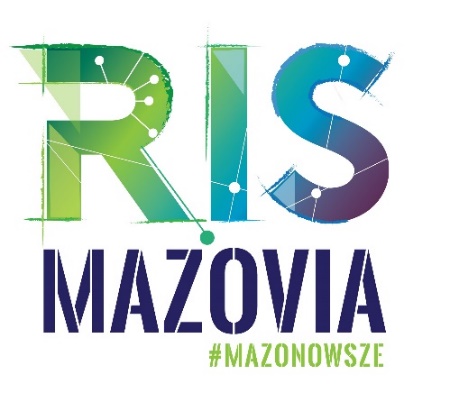 INTELIGENTNA SPECJALIZACJA
Koncepcja oparta na założeniu, że dzięki koncentracji zasobów wiedzy i nakierowaniu ich na ograniczoną liczbę priorytetowych działań gospodarczych regiony zyskają i utrzymają przewagę konkurencyjną w światowej gospodarce. Polega na identyfikacji dziedzin (nisz)o największym potencjale rozwojowym, opierając się na udziale interesariuszy ze  świata przedsiębiorczości,  którzy  powinni  wyłonić najbardziej obiecujące obszary dla rozwoju regionu w przyszłości
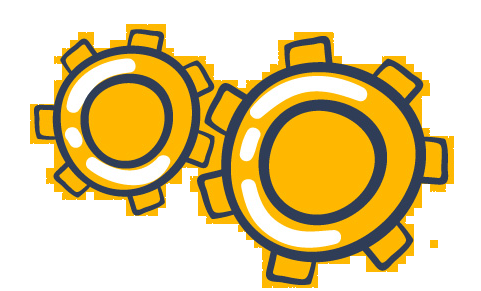 2
PROCES PRZEDSIĘBIORCZEGO ODKRYWANIA
Ogół działań angażujących interesariuszy w tworzenie, realizację, monitorowanie i ewaluację strategii na rzecz inteligentnej specjalizacji, sięgających do unikalnych zasobów wiedzy posiadanych przez przedstawicieli różnych środowisk, w tym nauki i biznesu. Proces angażujący interesariuszy w projektowanie strategii, zachęcający do podejmowania ryzyka. Proces ten toczy się na drodze prób i błędów oraz eksperymentówz nowymi rodzajami działalności
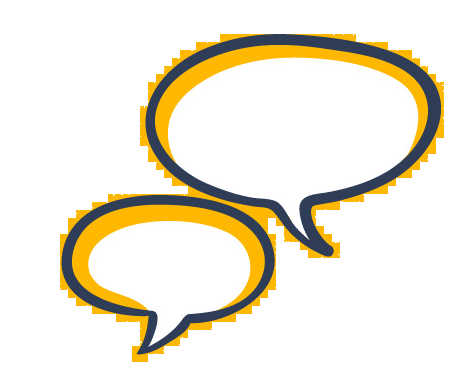 3
INTELIGENTNA SPECJALIZACJA PO 2020 ROKU
„Dobre zarządzanie krajową lub regionalną strategią inteligentnej specjalizacji” - warunek podstawowy dla funduszy UE na B+R+I, cyfryzację i rozwój MŚP

Większy nacisk na kwestie związane z rozwojem Przemysłu 4.0, gospodarki o obiegu zamkniętym i umiędzynarodowieniem (priorytety nowej strategii przemysłowej UE)
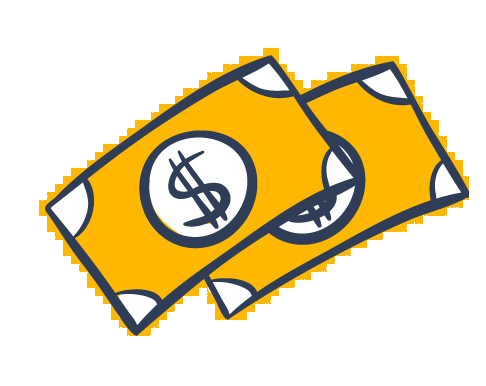 4
ZAŁOŻENIA DO AKTUALIZACJI INTELIGENTNEJ SPECJALIZACJI WOJEWÓDZTWA MAZOWIECKIEGO
Określona w załączniku do Regionalnej Strategii Innowacji dla Mazowsza do 2030 roku

Pozostanie przy czterech szerokich obszarach specjalizacji doprecyzowanych na etapie przedsiębiorczego odkrywania

Zmiany o charakterze ewolucyjnym, bazujące na doświadczeniu z lat 2015-2020

Dodanie elementów standaryzujących sposób oceny zgodności różnego rodzaju przedsięwzięć z inteligentną specjalizacją
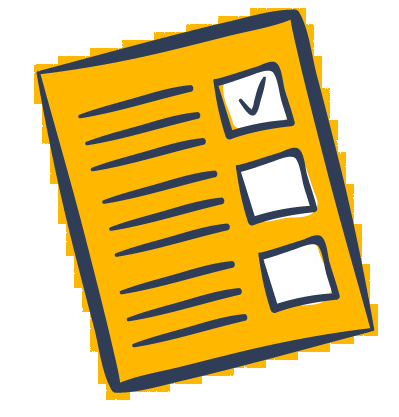 5
OBSZARY INTELIGENTNEJ SPECJALIZACJI
6
BEZPIECZNA ŻYWNOŚĆ
Obszar „bezpieczna żywność” obejmuje innowacje, których celem jest zapewnianie wysokiej jakości i bezpieczeństwa produktów spożywczych. Może to być osiągane poprzez bezpośrednie doskonalenie produktów w procesach wytwarzania, przechowywania, dystrybucji i utylizacji, jak również poprzez doskonalenie maszyn, urządzeń, narzędzi, procesów technologicznych, opakowań, środków ochrony roślin, substancji wykorzystywanych w weterynarii itp., które mają wpływ na jakość żywności.

Cel: zwiększenie dostępności na rynku i rozwój wysokiej jakości produktów spożywczych, zgodnych z ideą zrównoważonego rozwoju w całym cyklu życia produktu, bezpiecznych dla końcowego odbiorcy.
7
[Speaker Notes: Obszar wspiera także przedsięwzięcia prowadzące do zmniejszania uciążliwości przemysłu rolno-spożywczego dla środowiska, m.in. poprzez redukcję ilości emitowanych odpadów i zanieczyszczeń, zwiększanie efektywności surowcowej i energetycznej, ponowne wykorzystanie produktów ubocznych produkcji rolno-spożywczej.]
INTELIGENTNE SYSTEMY W PRZEMYŚLE I INFRASTRUKTURZE
Obszar „inteligentne systemy w przemyśle i infrastrukturze” obejmuje rozwiązania technologiczne i organizacyjne umożliwiające optymalizację, automatyzację i autonomizację procesów związanych z produkcją, monitorowaniem i sterowaniem infrastrukturą, zarządzaniem zasobami oraz podejmowaniem decyzji mających wpływ na funkcjonowanie przemysłu, monitoring i doskonalenie procesów związanych z aktywnością gospodarczą. 

Cel: zwiększanie poziomu automatyzacji, adaptacyjności, efektywnościi bezpieczeństwa procesów oraz infrastruktury.
8
[Speaker Notes: W ramach obszaru wspierane są m.in. rozwiązania infrastrukturalne i technologiczne związane z transformacją w kierunku Przemysłu 4.0, „miastami inteligentnymi”, zarządzaniem relacjami pomiędzy obiektami infrastrukturalnymi, diagnostyką przedusterkową i utrzymaniem ruchu.]
NOWOCZESNY EKOSYSTEM BIZNESOWY
Obszar „nowoczesny ekosystem biznesowy” obejmuje rozwiązania technologiczne, procesy i usługi wspierające prowadzenie działalności gospodarczej i aktywność innowacyjną. Obszar wspiera także technologie, usługi i procesy związane z transformacją w kierunku gospodarki o obiegu zamkniętym.

Cel: ukształtowanie środowiska sprzyjającego prowadzeniu działalności innowacyjnej na Mazowszu oraz transformacji w kierunku gospodarki o obiegu zamkniętym.
9
[Speaker Notes: w tym m.in. rozwój centrów przedsiębiorczości i innowacji, „szyte na miarę” usługi rozwojowe, rozwój sektora kreatywnego w zakresie działalności twórczej o charakterze użytkowym, działalność animatorów rozwoju gospodarczego, zapewnianie kapitału, infrastruktury i zasobów wiedzy niezbędnych do rozwoju i wzrostu aktywności innowacyjnej przedsiębiorstw.]
WYSOKA JAKOŚĆ ŻYCIA
Obszar „wysoka jakość życia” obejmuje rozwiązania technologiczne i organizacyjne ukierunkowane na podnoszenie komfortu życia mieszkańców, rozwój kapitału społecznego i przeciwdziałanie negatywnym skutkom polaryzacji rozwojowej regionu. Obszar wspiera rozwiązania w zakresie edukacji, zdrowia, bezpieczeństwa, pracy i spędzania czasu wolnego.

Cel: wzrost atrakcyjności województwa jako miejsca do życia i rozwoju mieszkańców, ograniczenie negatywnych skutków polaryzacji rozwojowej województwa, zwiększenie kapitału społecznego.
10
PRIORYTETYZACJA PRZEDSIĘWZIĘĆ
11
PRIORYTETYZACJA PRZEDSIĘWZIĘĆ (c.d.)
12
NAJWAŻNIEJSZE ZMIANY
Przeniesienie zagadnień związanych z efektywnością surowcową i energetyczną z „inteligentnych systemów zarządzania” do „nowoczesnego ekosystemu biznesowego”

Mocniejsze zaakcentowanie Przemysłu 4.0 w „inteligentnych systemach w przemyśle i infrastrukturze”

Doprecyzowanie zakresu „wysokiej jakości życia”

Dodanie przykładowych podobszarów tematycznych i charakterystycznych podobszarów technologicznych dla każdego obszaru

Zdefiniowanie czynnika decydującego o przynależności do obszaru specjalizacji

Dodanie rozdziału dotyczącego priorytetyzacji przedsięwzięć w oparciu o inteligentną specjalizację
13
DZIĘKUJĘ!
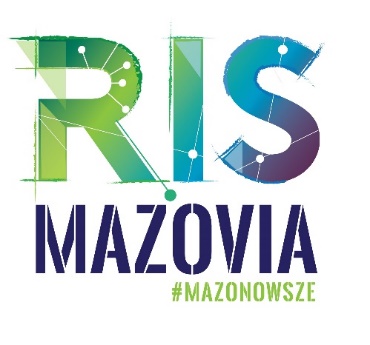 Warszawa, 22 lipca 2020 r.